110學年度會考學生注意事項
1.參與會考同學請早上7:00至7:25前到達六和高中考生休息區，搭校車同學6:40前到龍興國中學務處旁集合點名6:50準時發車，身上不需要帶太多錢。
2.各班手機保管人到休息區後，請跟生教領取手機袋，切記將手機關機後繳交，並於7:30前繳交，並統一放置休息區保管，家長接送車輛於校門口前後50公尺處下車，學生徒步走入校園沿引導指示進行體溫量測，會考期間不開放家長陪考。
3.因疫情對應策略學生統一在休息區，每一節課不可以提早交卷離開教室，若有特殊需求可向導師出申請。  
4.當節考試繳完卷後，同學須回到學生休息區並固定座位，上廁所一律在學生活動中心兩側，學務處會有組長廁所定點協助管理秩序。
5.九年級同學參加會考勿騎乘機車，如有發現依校規懲處，當天考試前通知家長領回或通知派出所協助處理。
1
110學年度會考學生注意事項(續)
2
6.請同學自己準備環保筷匙，請每一位同學準備3個備用口罩，當天沒有口罩無法參加考試。
7.搭交通車的同學應注意早上和離開集合時間，去程及返程需固定座位並測量體溫，且聽從跟車老師指令集合地點，並全程戴口罩。
8.參加會考視同正常上課，請同學遵守考場規則與學校規定，專心準備考試，無特殊原因請勿與他校學生互動，如有發生糾紛，應即時通知生教組長或其他組長協助處理。
9.參加會考一律穿著校服，並背學校書包，不化妝、不噴香水、不配戴飾品耳環及瞳孔放大片…等。
10.如果雨下太大，請同學自行準備一雙備用鞋、襪子、毛巾及雨傘，學務處會提供吹風機。
民族路
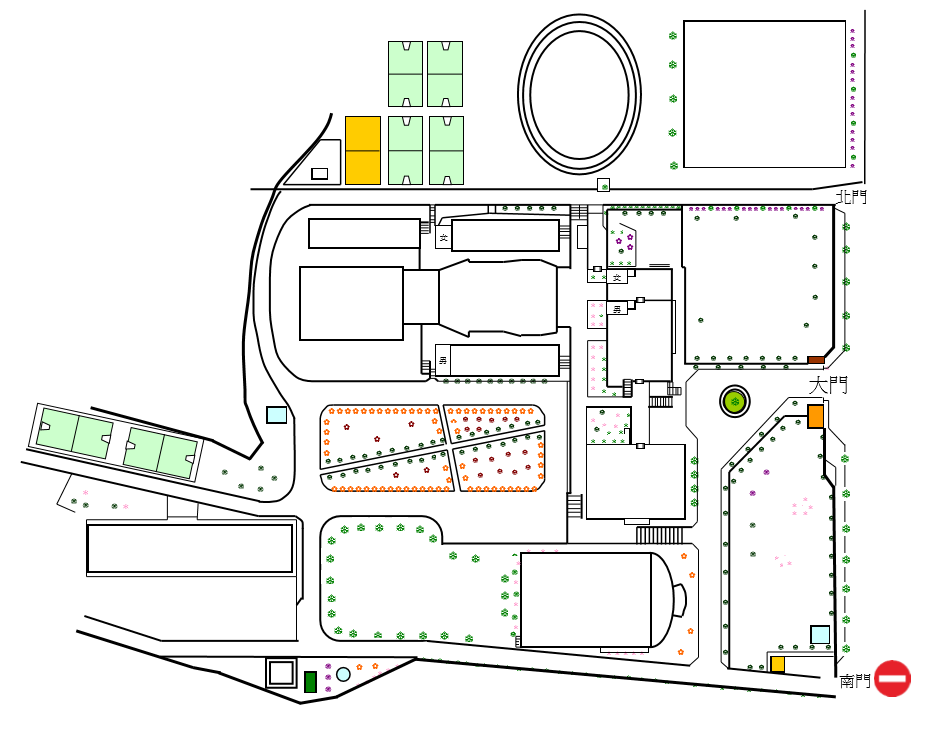 111年國中教育會考
六和高中考場
動線規劃
會考專車
北側停車場
考生遊覽車
考生服務隊
入口
操場
3
人流行進方向
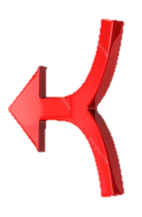 北側門
體溫檢測站
人流行進方向
預備試場動線
新蒙福樓
蒙福樓
陸
光
路
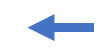 健康樓
人流行進方向
預備試場
智慧樓
家長接送
請於校門口前後50公尺處下車徒步進入試場！
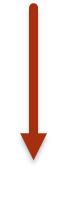 平安樓
龍興休息區
活動中心
復旦路
南側門
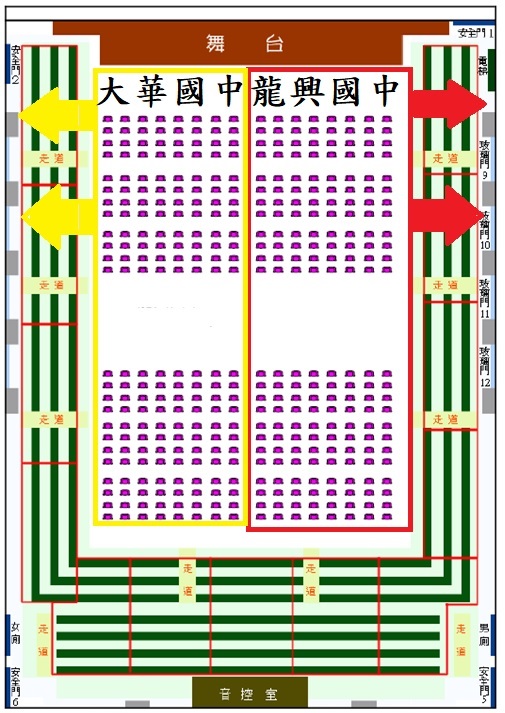 4
5
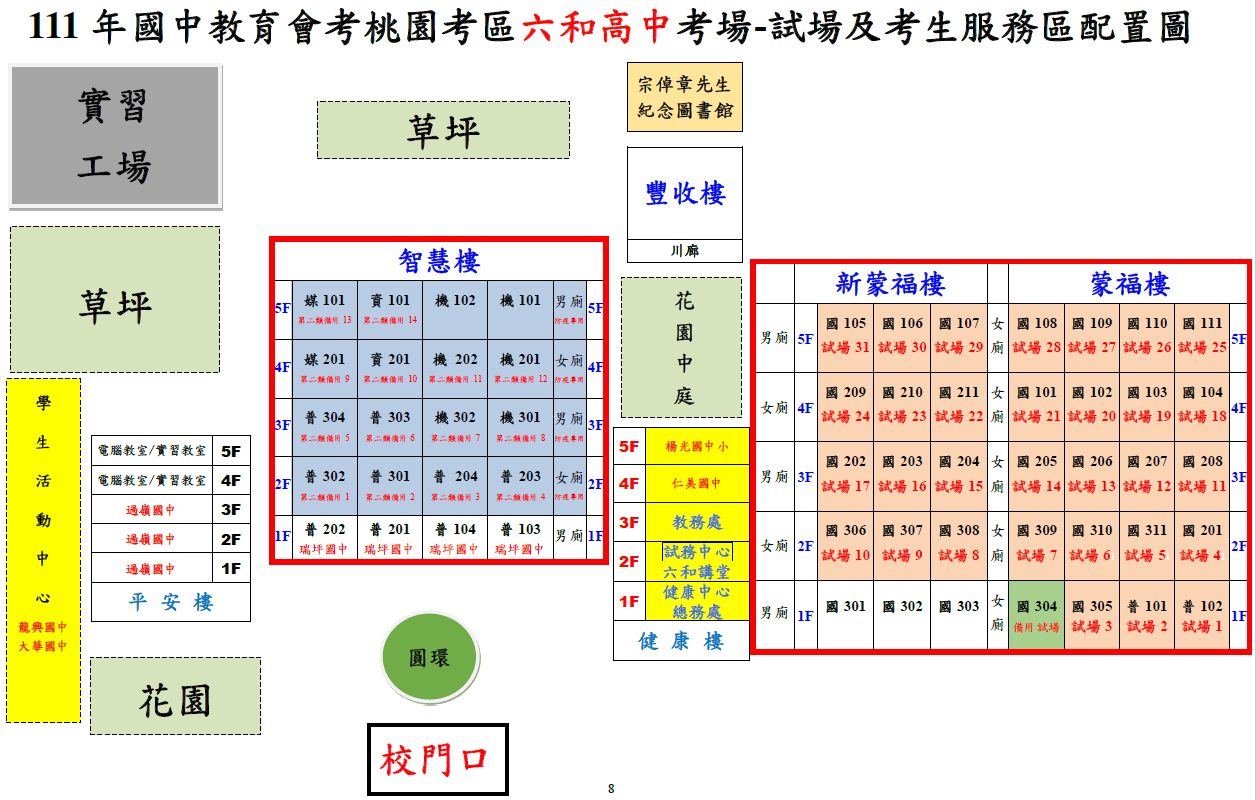 6
111年國中教育會考六和高中考場體溫量測站平面配置圖
7
-----入校時-----
-----應試時-----
體溫
正常
考生戴口罩、出示准考證並通過熱像儀
國中考生服務隊引導入休息區
自行前往一般試場應試
體溫
過高
額溫超過37.5度
一般通道
引導考生至第二類預備休息區(發燒專用)，除上廁所和應考外均不得離開。
由考場事務人員帶至第二類備用試場(發燒專用)應試(含用餐)
確認發燒
耳溫超過
38度
國中安全維護區(國中端人員)
稍事休息後
由護理師復測
體溫
過高
額溫超過37.5度
防疫通道
考生戴口罩、出示快篩陰性證明並通過額溫測量
引導考生至第二類預備休息區(居隔專用)，除上廁所和應考外均不得離開。
由考場事務人員帶至第二類備用試場(居隔專用)應試(含用餐)
體溫正常